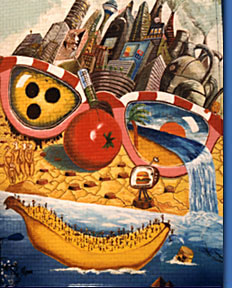 Abschlüsse &Zentrale Prüfungen
INFOABEND-Abteilung II (Jahrgang 09 und 10)
Abteilung II : Unser Team
Abteilungsleitung
Jana Kießler
	Raum B003

Beratungslehrerin
Brigitte Muir
Frau Parker

StuBo
Aline Horn
Schulsozialarbeit
Nanna Gerlach
Patrick Stumpf

Berufseinstiegsbegleitung AWO
Marina Weingartz (AWO) JG 10
Svenja Gasnier (GRONE) JG 09

E Mail: vorname.name@hpg.nrw.schule
Abschlüsse einer Gesamtschule
Mit erfolgreichem Abschluss der 9. Klasse:
Hauptschulabschluss nach Klasse 9 (HA 9)
Mit erfolgreichem Abschluss der 10. Klasse:
EESA/HA10 - Erster Erweiterter Schulabschluss 
MSA/FOR – Mittlerer Schulabschluss/ Fachoberschulreife 
MSA/FOR Q – Mittlerer Schulabschluss /Fachoberschulreife mit Qualifikation 
	  Berechtigung zum Besuch der gymnasialen Oberstufe
Was wird in Klasse 9 wichtig?
…das Erreichen bestimmter Differenzierungskurse: 
Mathematik, Englisch, Deutsch, Chemie 
…im Hinblick auf den angestrebten Abschluss.
HA10 :  		Grundkurse 
FOR: 			2 Erweiterungskurse (mindestens)
FOR Q: 		3 Erweiterungskurse (mindestens)
Hinweis am Ende des 9. Jahrganges müssen alle E- Kurse für den gewünschten Abschluss erreicht worden sein
Kurszuweisungen/ Kurswechsel
Ende der Kl. 6  Mathematik und Englisch entsprechend der Zeugnisnote
Ende der Kl.8  Deutsch und Chemie entsprechend der Zeugnisnote
Kurswechsel ist immer Entscheidung der Zeugniskonferenz auf Antrag des Fachlehrers
Bedingung: Der letzte Kurswechsel in diesem Fach liegt mindestens ein Jahr zurück
Hinweis: Eine Abstufung zur Abschlusssicherung kann von den Eltern beantragt werden. (Recht auf Minderleistung)
Voraussetzungen für die Abschlüsse
ACHTUNG !!!  
Kein automatischer Übergang von Klasse 9 in 10 
Die Versetzung muss erreicht werden!
Hauptschulabschluss nach Klasse 9
Versetzung in 10 auch dann, wenn...
1 x mangelhaft in Fächergruppe I
oder 1 x mangelhaft in Fächergruppe I und in einem der übrigen Fächer nicht ausreichend (5 oder 6)
oder in nicht mehr als 2 der übrigen Fächer nicht ausreichend, darunter einmal mangelhaft
Abschlüsse Jahrgang 10
Die Abschlussnoten beruhen in den Fächern der ZP10  - Deutsch, Mathematik und Englisch - auf den Leistungen des 1. und 2. Halbjahres und den Ergebnissen der Abschlussprüfung. 

Bei den übrigen Fächern sind die Leistungen des 2. Halb-jahres ausschlaggebend.
EESA (Erster erweiterter Schulabschluss) HA 10
Abschluss auch dann, wenn...
1 x mangelhaft in Fächergruppe I
oder 1 x mangelhaft in Fächergruppe I und in einem der übrigen Fächer nicht ausreichend (5 oder 6)
oder in nicht mehr als 2 der übrigen Fächer nicht ausreichend, darunter einmal mangelhaft
MSA (FOR)
Abschluss auch dann, wenn...
 nicht mehr als 1 Unterschreitung  und diese durch eine bessere Leistung in einem anderen Fach, innerhalb der Fächergruppe, ausgeglichen wird.
 1 Unterschreitung in FG II um bis zu 2 Notenstufen bleibt unberücksichtigt.
MSA -FOR mit Qualifikation-Berechtigung zum Besuch der gymnasialen Oberstufe
Abschluss auch dann, wenn...
nicht mehr als 1 Unterschreitung  in FG I und diese durch eine bessere Leistung innerhalb der Fächergruppe ausgeglichen wird.
2 Unterschreitungen in FG II um 1 Notenstufe und eine weitere Unterschreitung um bis zu 2 Notenstufen können durch jeweils gute Leistungen in anderen Fächern ausgeglichen werden.
Zentrale Prüfungen 2023
Verfahren und Termine
Schriftliche PrüfungenTermine 2023
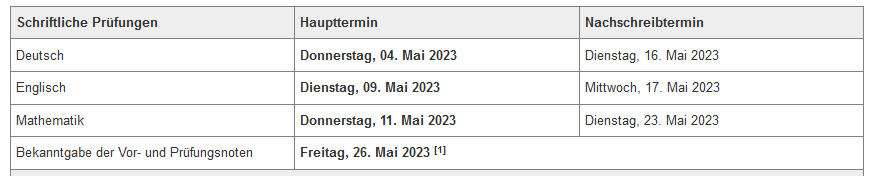 Alle Prüfungen beginnen jeweils um 9.00 Uhr.
Im Anschluss an die schriftlichen Prüfungen findet Unterricht nach Plan statt. 
Es gibt jeweils keinen weiteren Nachschreibtermin mit zentral gestellten Aufgaben! Prüflinge, die an den gesetzten Prüfungsterminen nicht teilnehmen können, meldet die Schule der oberen Schulaufsicht. Diese trifft eine Einzelfallregelung.
Durchführung Zentrale Prüfungen 10 - 2017
13
Bearbeitungsdauer EESA (HA10)Erweiterter Erster Schulabschluss
Durchführung Zentrale Prüfungen 10 - 2023
14
Bearbeitungsdauer MSAMittlerer Schulabschluss
Durchführung Zentrale Prüfungen 10 - 2023
15
Was wird in den Prüfungen abgefragt?
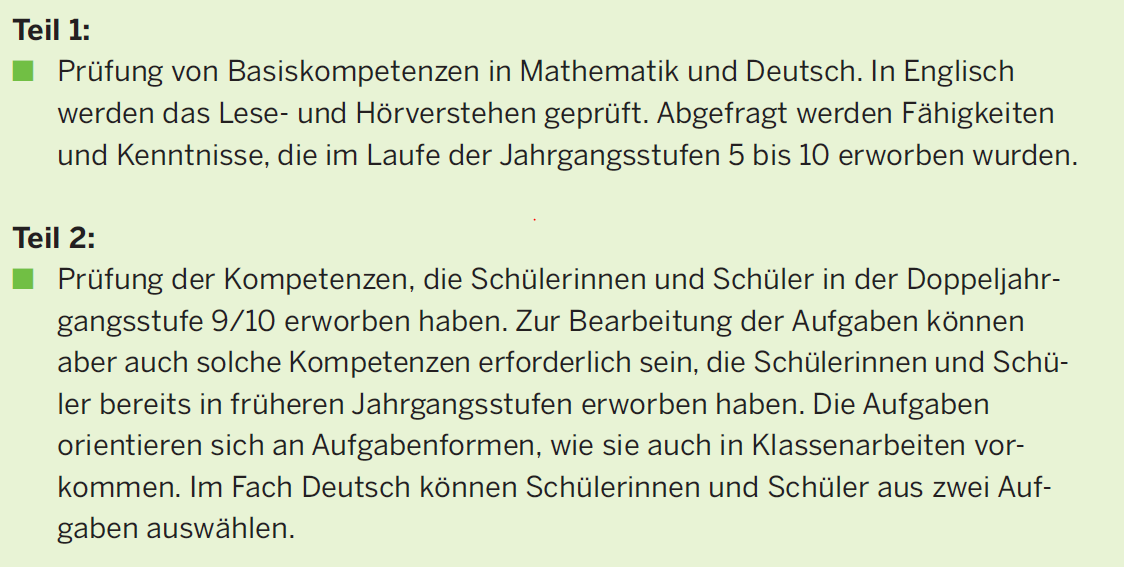 Täuschungsversuche
Mitführen elektronischer Kommunikationsmittel oder Geräte zur Speicherung von Daten (Handys, Pocket-PCs, MP3-Player u. Ä.) im Prüfungsraum – auch im ausgeschalteten Zustand – ist nicht gestattet.
Bereits das Mitführen kann als Täuschungsversuch gewertet werden. 
Die Prüflinge sind darüber vor der Prüfung zu informieren! 
Kopf- oder Ohrhörer dürfen während der Prüfung nur benutzt werden, wenn dies aus medizinischen Gründen veranlasst ist.
Die Schulen beugen Täuschungsversuchen im Prüfungsverfahren durch geeignete Maßnahmen vor.
	Z. B. dürfen Prüflinge den Prüfungsraum nur außerhalb der schulischen Pausenzeiten und nur mit Erlaubnis der Aufsicht verlassen. Die Erlaubnis kann jeweils nur einem Prüfling erteilt werden. 
Im Falle eines Täuschungsversuchs ist nach APO-S I § 38 Abs. 2 zu verfahren.
Durchführung Zentrale Prüfungen 10 - 2016
17
3  NotenfindungVornote (50%)Prüfungsnote (50%) (Mündliche Prüfung)        Festlegung der Abschlussnote
Durchführung Zentrale Prüfungen 10 - 2016
18
Vornote
In den Fächern Deutsch, Mathematik und Englisch werden die Abschlussnoten je zur Hälfte aus der Vornote und der Note der schriftlichen Prüfung, ggf. auch aus einer mündlichen Prüfung gebildet. 
Die Vornote erfasst die in der Klasse 10 erbrachten Leistungen. Sie wird nicht arithmetisch ermittelt. Vielmehr berücksichtigt sie die Leistungsentwicklung der Schülerin oder des Schülers im Verlauf der gesamten Klasse 10 bis zum Zeitpunkt der Festlegung. Dieser Zeitpunkt liegt vor dem Termin für die mündliche Prüfung (§ 32 APO-S I).
Durchführung Zentrale Prüfungen 10 - 2016
19
Prüfungsnote
Die Prüfungsarbeit wird von der Fachlehrkraft bewertet.
Die Zweitkorrektur erfolgt durch eine weitere Fachlehrkraft.
Bei Abweichungen der Notenvorschläge einigen sich beide Lehrkräfte. 
Ist keine Einigung möglich, bestimmt die Schulleitung eine dritte Lehrkraft:  Die Note wird jetzt im Rahmen der vorgeschlagenen Noten durch Mehrheitsbeschluss festgesetzt.
Durchführung Zentrale Prüfungen 10 - 2016
20
Bekanntgabe Vornote und Prüfungsnote
Die Bekanntgabe der Vornote (Jahresnote) und der Prüfungsnote erfolgt am: Freitag, 26. Mai 2023	
Je nach Notenbild müssen die Prüflinge auf die Möglichkeit oder Verpflichtung zur Teilnahme an einer mündlichen Prüfung hingewiesen werden.
Vornote und Prüfungsnote weichen um zwei Notenstufen ab:  Die Fachlehrkraft setzt die Zeugnisnote nach dem arithmetischen Mittel fest oder der Prüfling entscheidet sich für eine mündliche Prüfung.
Vornote und Prüfungsnote weichen um drei Notenstufen ab:   Eine mündliche Prüfung findet statt.
Formblatt: Anlage 4 – VV
Durchführung Zentrale Prüfungen 10 - 2016
21
Mündliche Abweichungsprüfungen
Die Prüflinge sind über die Chancen und Risiken der freiwilligen Prüfung zu beraten.
Die mündlichen Prüfungen werden von der Schule terminiert;
Der Termin wird dem Prüfling spätestens am Unterrichtstag vor dem Prüfungstermin bekannt gegeben. 
Der Prüfling hat am Prüfungstag unterrichtsfrei.
Durchführung Zentrale Prüfungen 10 - 2016
22
Anmeldung zur  Abweichungsprüfung
Anmeldung zur Abweichprüfung: Das Formblatt (Notenbekanntgabe) muss von den Eltern unterschrieben spätestens bis zum von der Schule genannten Termin an die Schule zurückgegeben werden.
Als eine Entscheidungsgrundlage für die Meldung zu einer freiwilligen Prüfung bzw. zur Vorbereitung auf eine obligatorische Prüfung teilt die Fachlehrkraft am Freitag, 26. Mai 2023 (Tag der Notenbekanntgabe) dem Prüfling drei Unterrichtsvorhaben aus Klasse 10 als mögliche Prüfungsgrundlage mit.
Durchführung Zentrale Prüfungen 10 - 2016
23
Durchführung der Abweichprüfung
Die Prüfungskommission: 
Vorsitz, Fachlehrer*in (Prüfer), Protokollant 
Der Prüfling erhält zur Vorbereitung auf die mündliche Prüfung die Aufgabenstellung in schriftlicher Form. 
Die Vorbereitungszeit beträgt 10 Minuten. 
Die Prüfungszeit 15 Minuten. 2 der 3 genannten Themen werden zu gleichen Teilen geprüft. Eine Wahl unter mehreren Aufgaben ist nicht zulässig. 
Im Anschluss einigt sich die Prüfungskommission auf die Abschlussnote.
4  Weitere Informationsquellen
Durchführung Zentrale Prüfungen 10 - 2016
25
Aktuelles zur ZP10
Aktuelle Informationen finden Sie im Bildungsportal:
www.standardsicherung.schulministerium.nrw.de/cms/zentrale-pruefungen-10/uebersicht
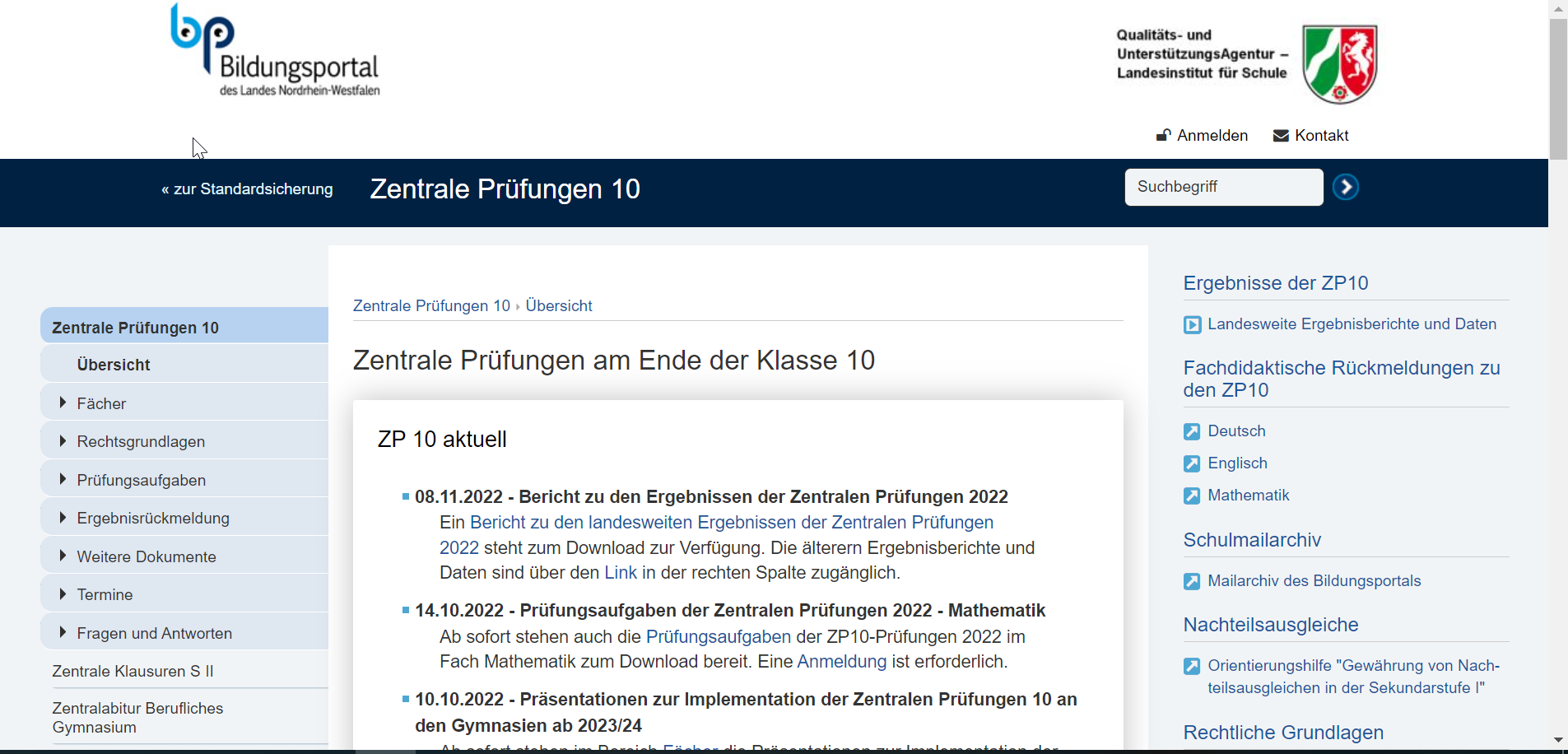 Durchführung Zentrale Prüfungen 10 - 2023
26
Übungsmaterialien
Prüfungsarbeiten mit Bewertungsvorgaben aus den vorausgegangenen drei Prüfungsjahren stehen den Schulen zu Lehr- und Lernzwecken mit schulspezifischen Zugangsdaten im Bildungsportal zur Verfügung:
www.standardsicherung.schulministerium.nrw.de/cms/zentrale-pruefungen-10/pruefungsaufgaben
Die Schulleitung hat die Zugangsdaten und regelt die Verteilung der Prüfungsmaterialien.

Login: 189819Passwort: navudet8Adresse: www.standardsicherung.nrw.de/cms/anmeldenSie erhalten damit Zugang zu den Prüfungsaufgaben der Zentralen Prüfungen 10 und je nach Schulform auch zu den Prüfungsaufgaben des Zentralabiturs der vergangenen drei Jahre.
Durchführung Zentrale Prüfungen 10 - 2016
27
Fahrplan Anmeldung gymnasiale Oberstufe der HPG 2023
Anmeldung über Schüler Online 
Abgabe des Wahlbogens

	Plan B ?
Abschlussfeier 10
Herzliche Einladung: 

Mittwoch, den 14.06.2023
16:00 bis 18:00 Uhr
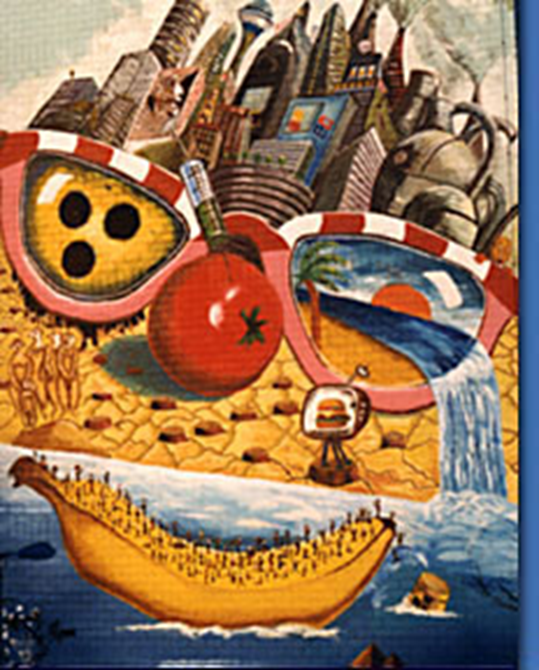 Wir wünschen allen ein erfolgreiches Schuljahr 2022/23